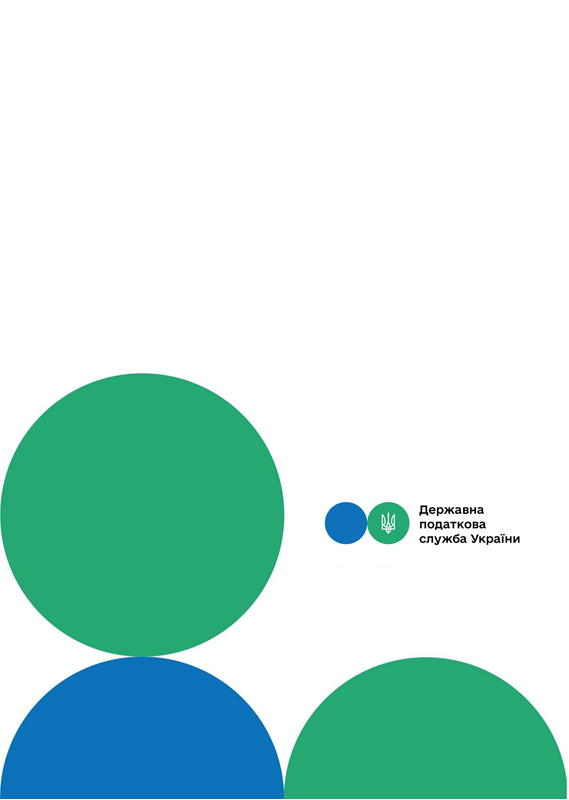 Головне управління ДПС у м. Києві
Друзі, підписуйтеся на офіційні сторінки Державної податкової служби України у соціальних мережах, де ви зможете переглянути новини, актуальні роз'яснення податкових новацій, а також інфографіки, коментарі керівництва, фахівців служби! Буде корисно та цікаво!
Спілкуйтеся з податковою службою дистанційно за допомогою сервісу  «InfoTAX»:
Документи, які подаються разом з реєстраційною заявою платника ПДВ за формою № 1-ПДВ
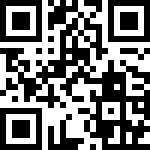 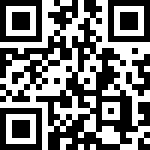 канал ДПС «Telegram»
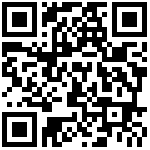 сторінка на «Youtube» каналі ДПС
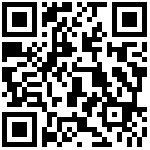 сторінка ДПС на «Facеbook»
Офіційний веб-портал  Державної податкової  служби України: tax.gov.ua
Інформаційно-довідковий департамент ДПС: 0-800-501-007
Серпень 2022
3
тРАВ
Міністерства фінансів України від 14.11.2014 № 1130, який зареєстровано в Міністерстві юстиції України 17.11.2014 за № 1456/26233 визначено, що дані реєстраційної заяви мають бути достовірними та відповідати відомостям Єдиного державного реєстру.
З метою підтвердження достовірності відомостей про відповідність особи вимогам, визначеним ст. 180, п. 181.1 ст. 181, п. 182.1 ст. 182 та п. 183.7 ст. 183 Податкового кодексу, така особа на вимогу контролюючого органу подає документи, що підтверджують такі відомості.   
	Підтвердженням відповідності вимогам п. 181.1 ст.181 та п. 182.1 ст. 182 Кодексу є будь-які первинні документи бухгалтерського обліку, що засвідчують факт здійснення операцій з постачання товарів/послуг, що підлягають оподаткуванню (акт виконаних робіт, касовий чек, платіжне доручення тощо).    
	Ведення зазначених документів передбачено Положенням про документальне забезпечення записів у бухгалтерському обліку, затвердженим наказом Міністерства фінансів України від 24.05.1995 № 88 та зареєстрованим в Міністерстві юстиції України 05.06.1995 за № 168/704 із змінами і доповненнями.
Головне    управління    ДПС    у    м. Києві    повідомляє, що заява про реєстрацію особи як платника податку на додану вартість подається до контролюючого органу засобами електронного зв’язку в електронній формі з дотриманням вимог законів України від 22 травня 2003 року № 851-IV «Про електронні документи та електронний документообіг» та від 05 жовтня 2017 року№ 2155-VIII «Про електронні довірчі послуги».                
	Суб’єкти господарювання (новостворені) можуть заявити про своє бажання добровільно зареєструватися як платник податку під час державної реєстрації створення юридичної особи або державної реєстрації фізичної особи - підприємця. Відповідна заява або відомості передаються до контролюючих органів у порядку, встановленому Законом України від 15 травня 2003 року № 755-IV «Про державну реєстрацію юридичних осіб, фізичних осіб - підприємців та громадських формувань». 
	У реєстраційній заяві зазначаються підстави для реєстрації особи, як платника податку на додану вартість. 
	Пунктом 3.8 розд. III Положення про реєстрацію платників податку на додану вартість, затвердженого наказом
1
2